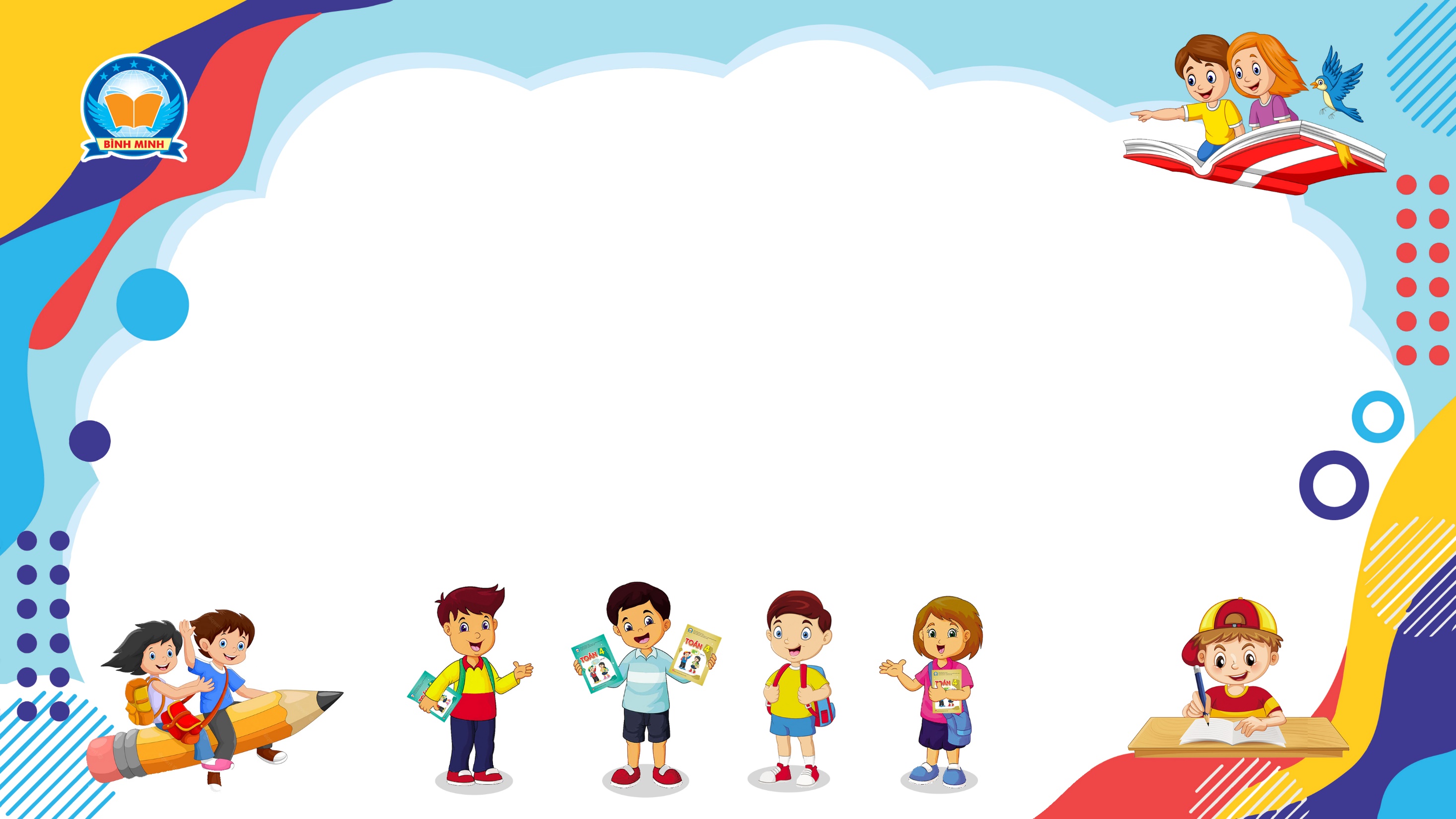 Bài 170
ÔN TẬP VỀ NHÂN, CHIA TRONG PHẠM VI 100 000
(Sách giáo khoa Toán 3 - Tập hai - Trang 93)
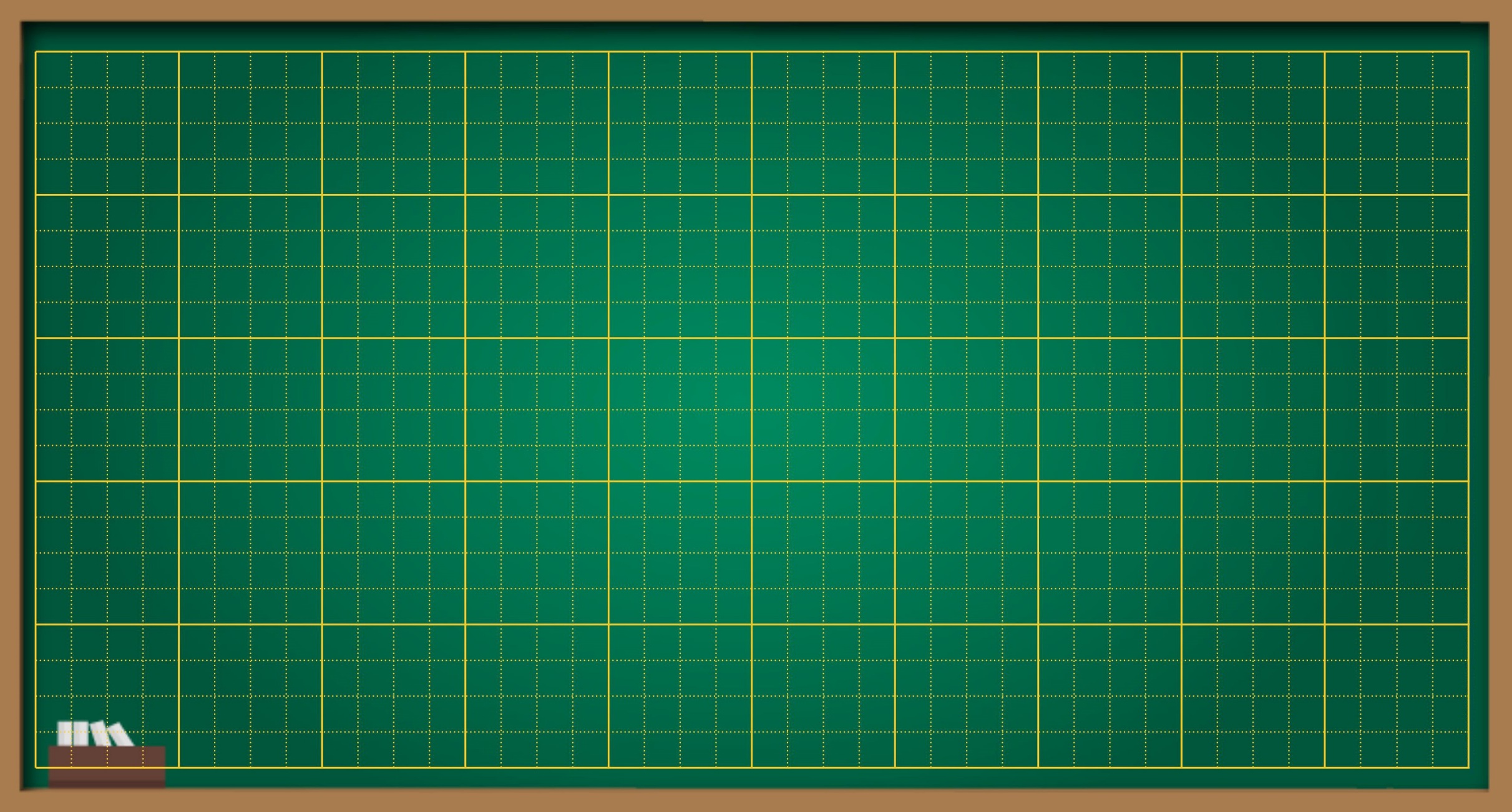 Thứ … ngày … tháng … năm ….
Bài 170
Ôn tập về nhân, chia trong phạm vi 100 000
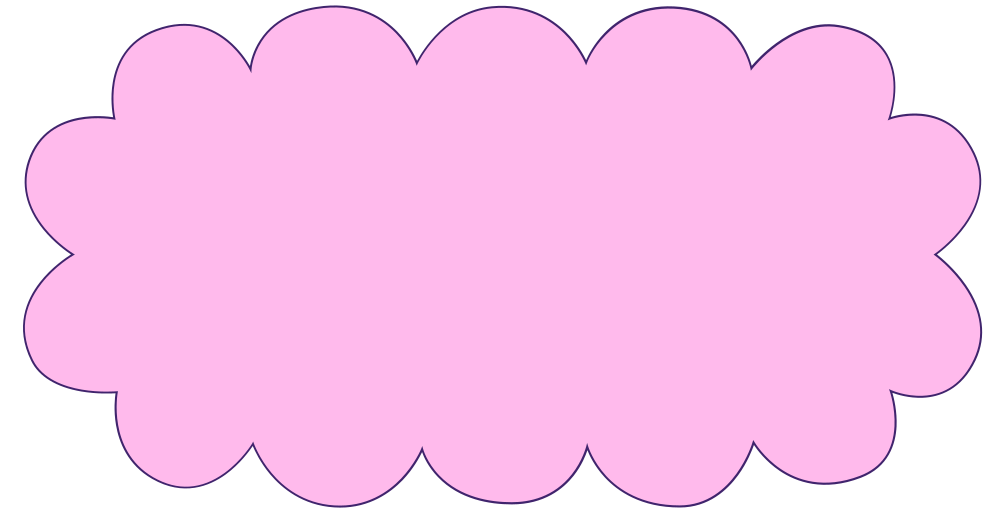 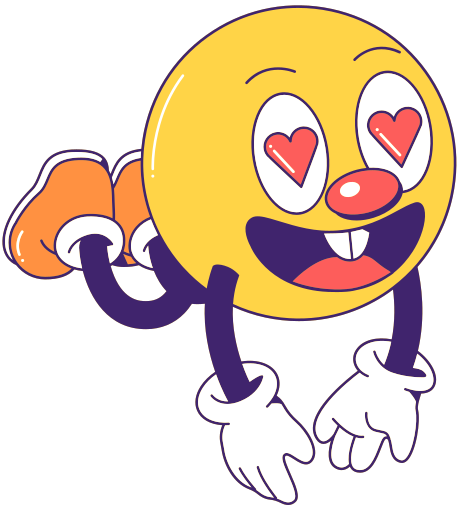 Bài 1. Tính nhẩm
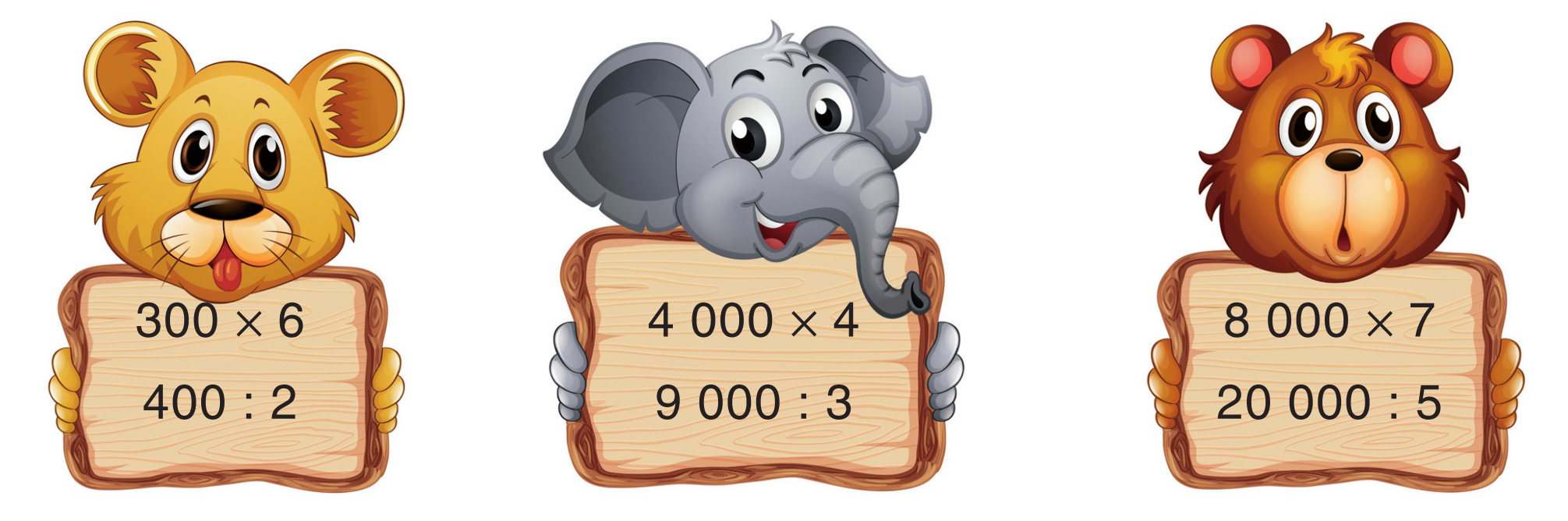 = 1 800
= 1 800
= 1 800
= 1 800
= 1 800
= 1 800
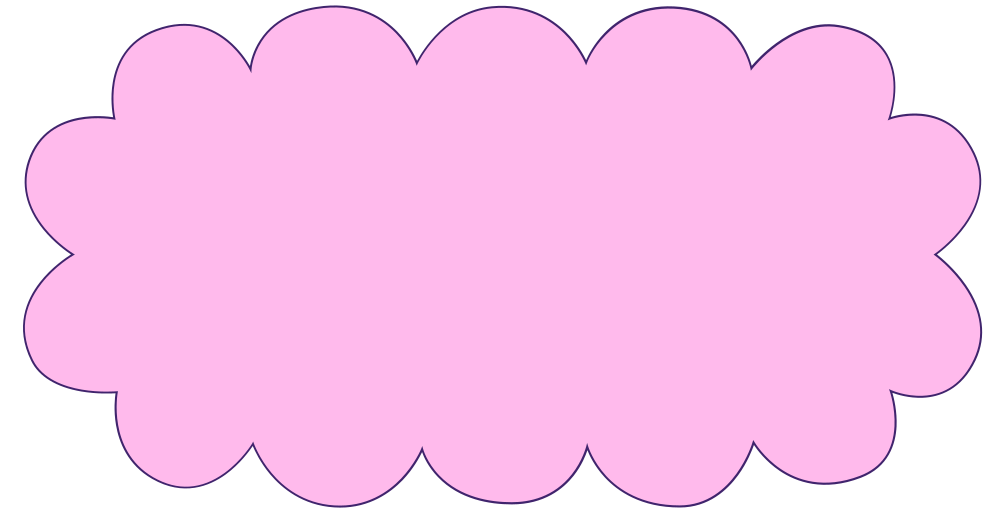 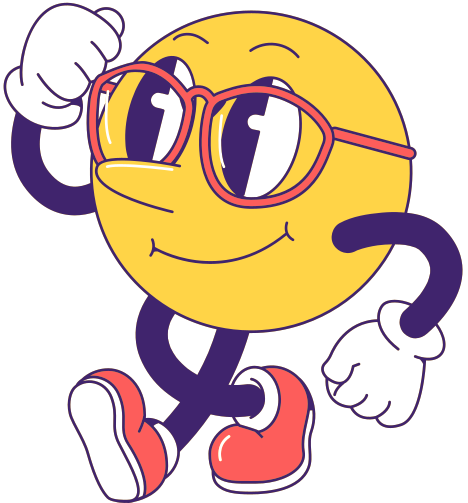 Bài 2. Đặt tính rồi tính
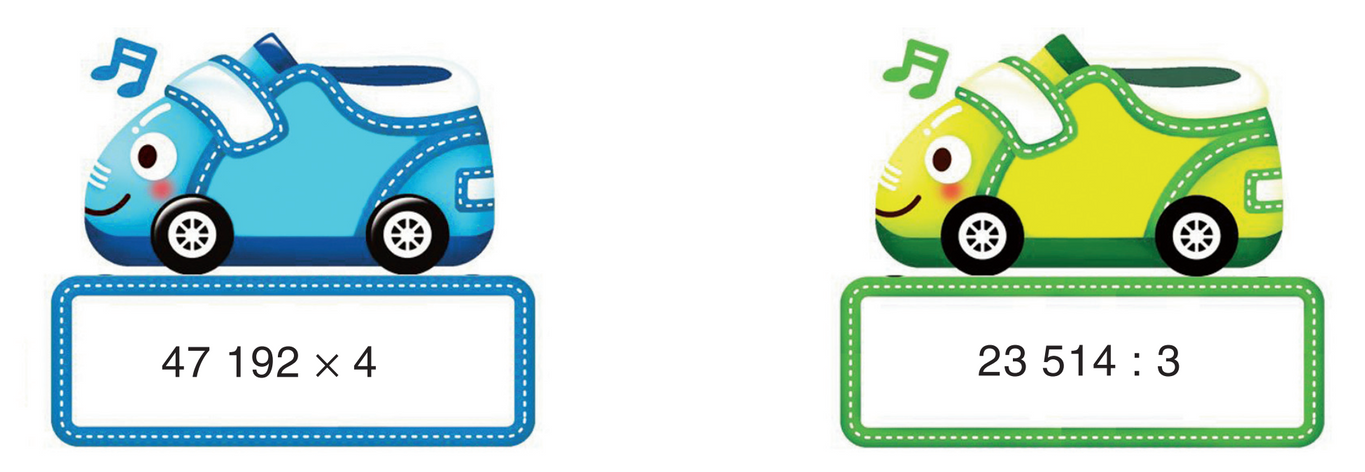 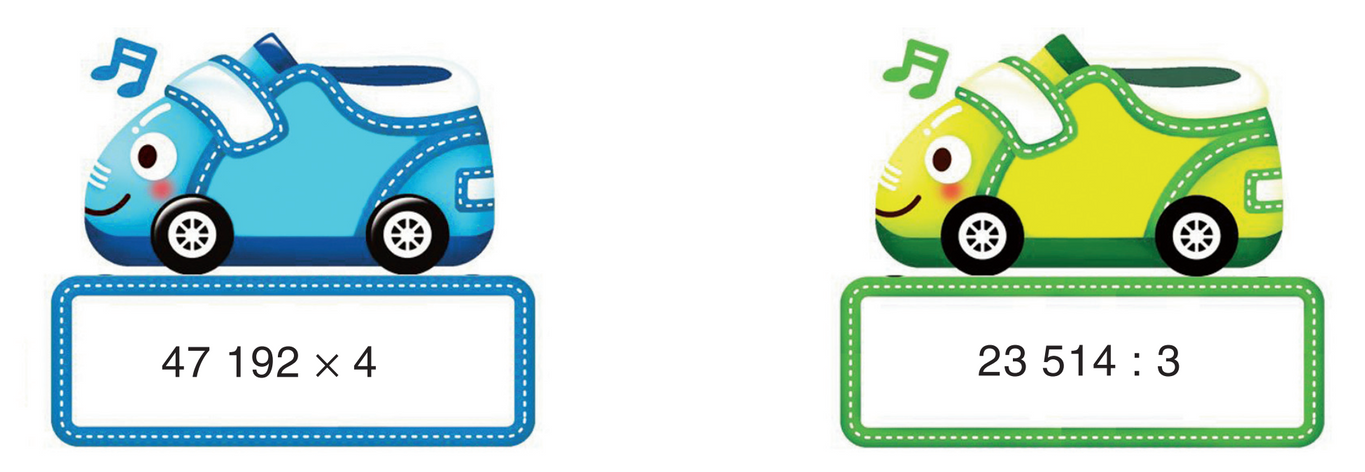 47 192
            4
188 768
23 514 
    2 5
       11
          24
            0
3
x
7898
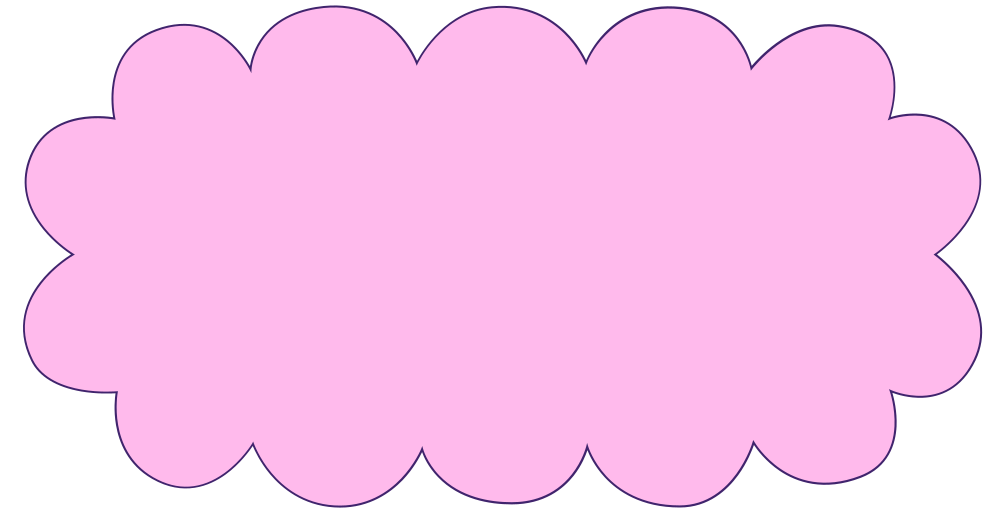 Bài 3. Tìm thương và số dư trong mỗi phép chia sau
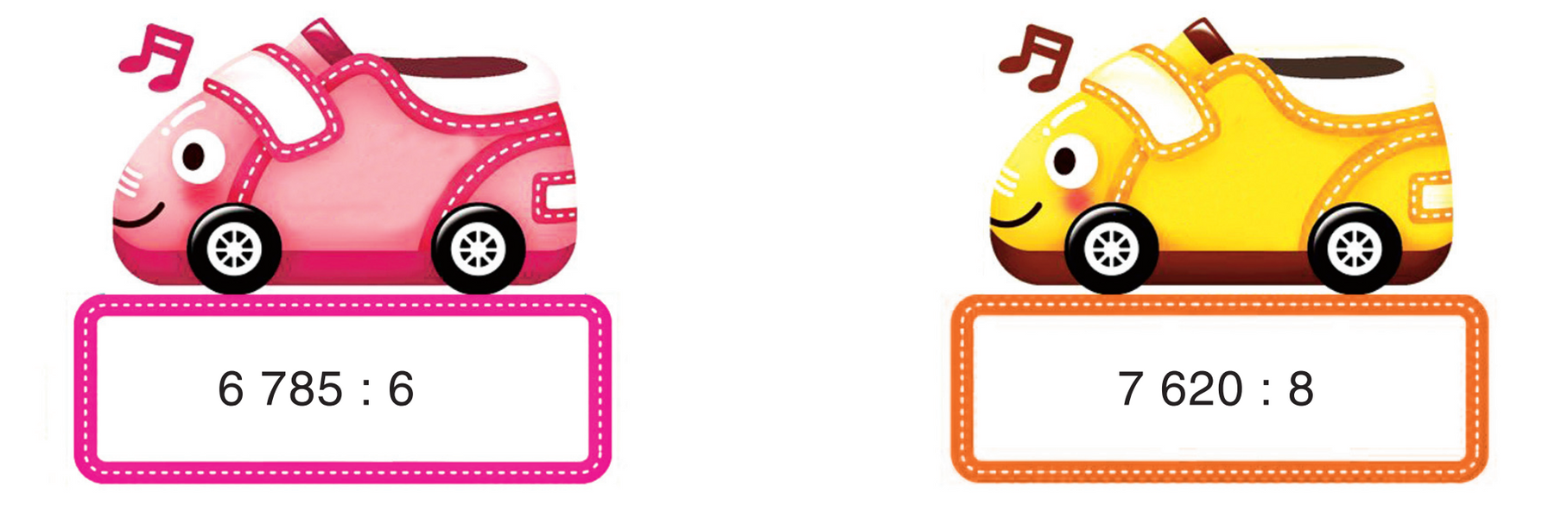 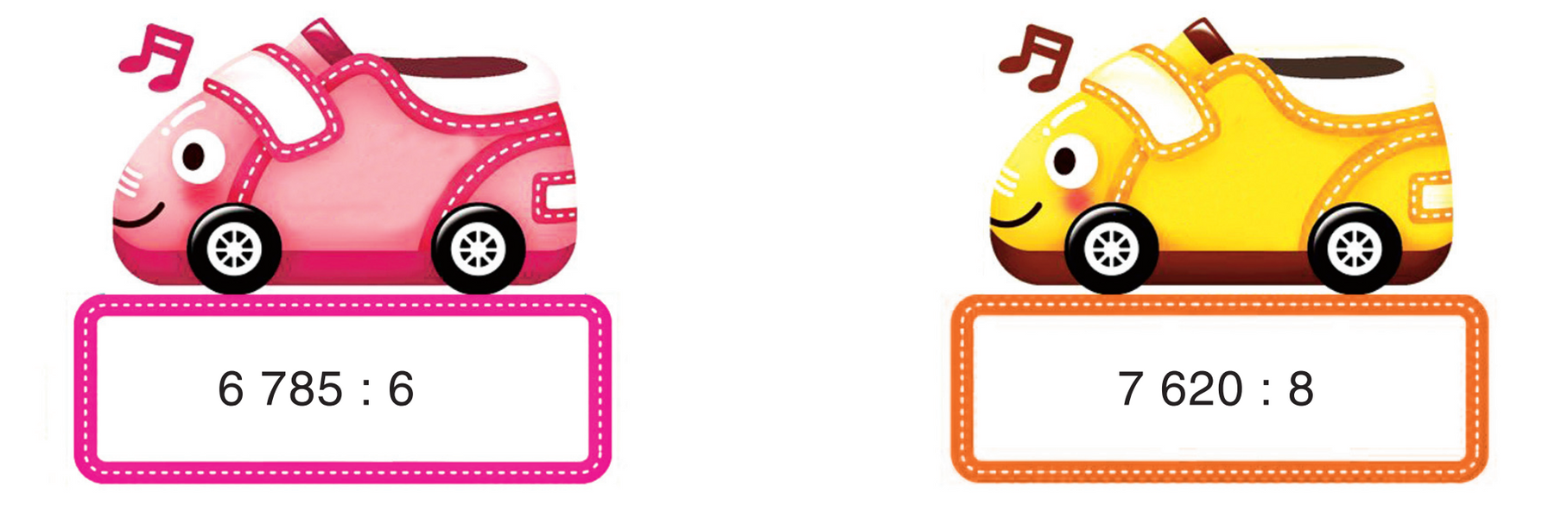 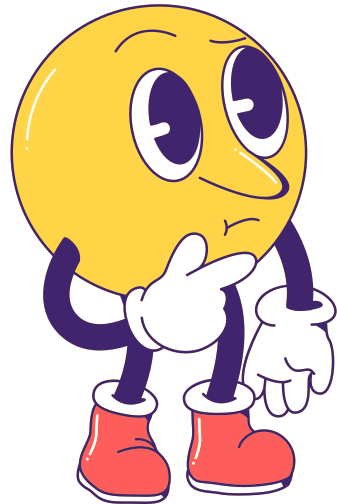 952                4
1130              5
6 785 : 6 = ………... (dư ………)
7 620 : 8 = ………... (dư ………)
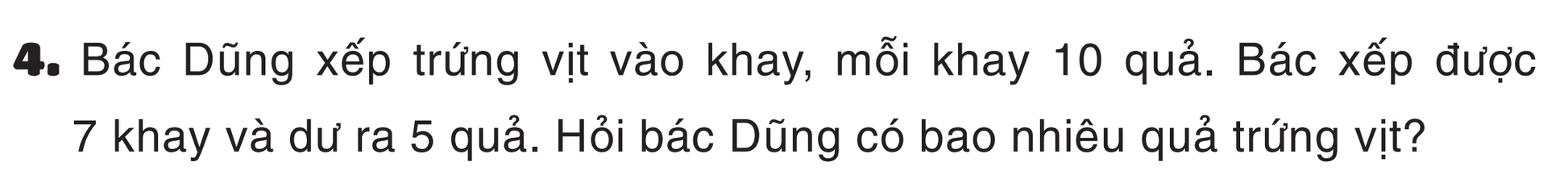 Bài giải
Bác Dũng có số quả trứng vịt là:
10 x 7 + 5 = 75 (quả)
                              Đáp số: 75 quả trứng vịt
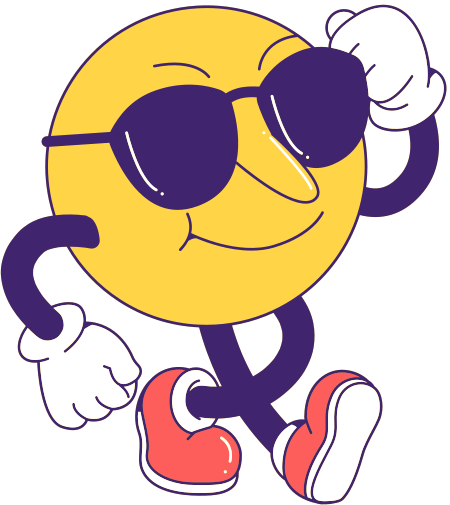 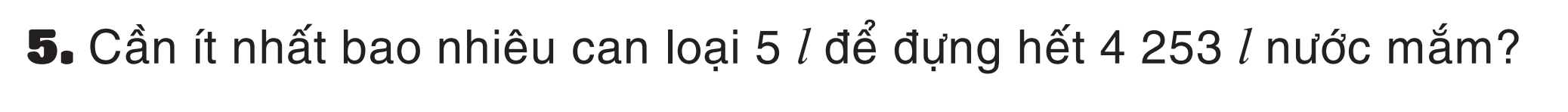 Bài giải
Ta có: 4 253 : 5 = 850 (dư 3)
Vì để đựng hết 4 253 l  nước mắm cần 850 can và còn dư ra 3 l nước mắm.
Vậy cần ít nhất số can để đựng hết 4 253 l nước mắm là: 
850 + 1 = 851 (can)
               Đáp số: 851 can
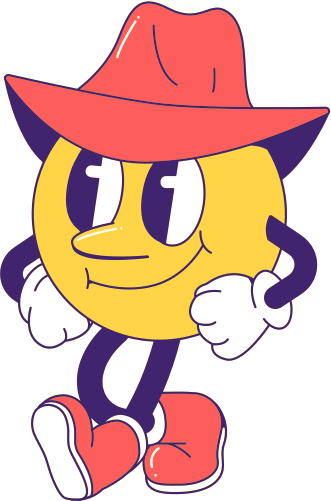 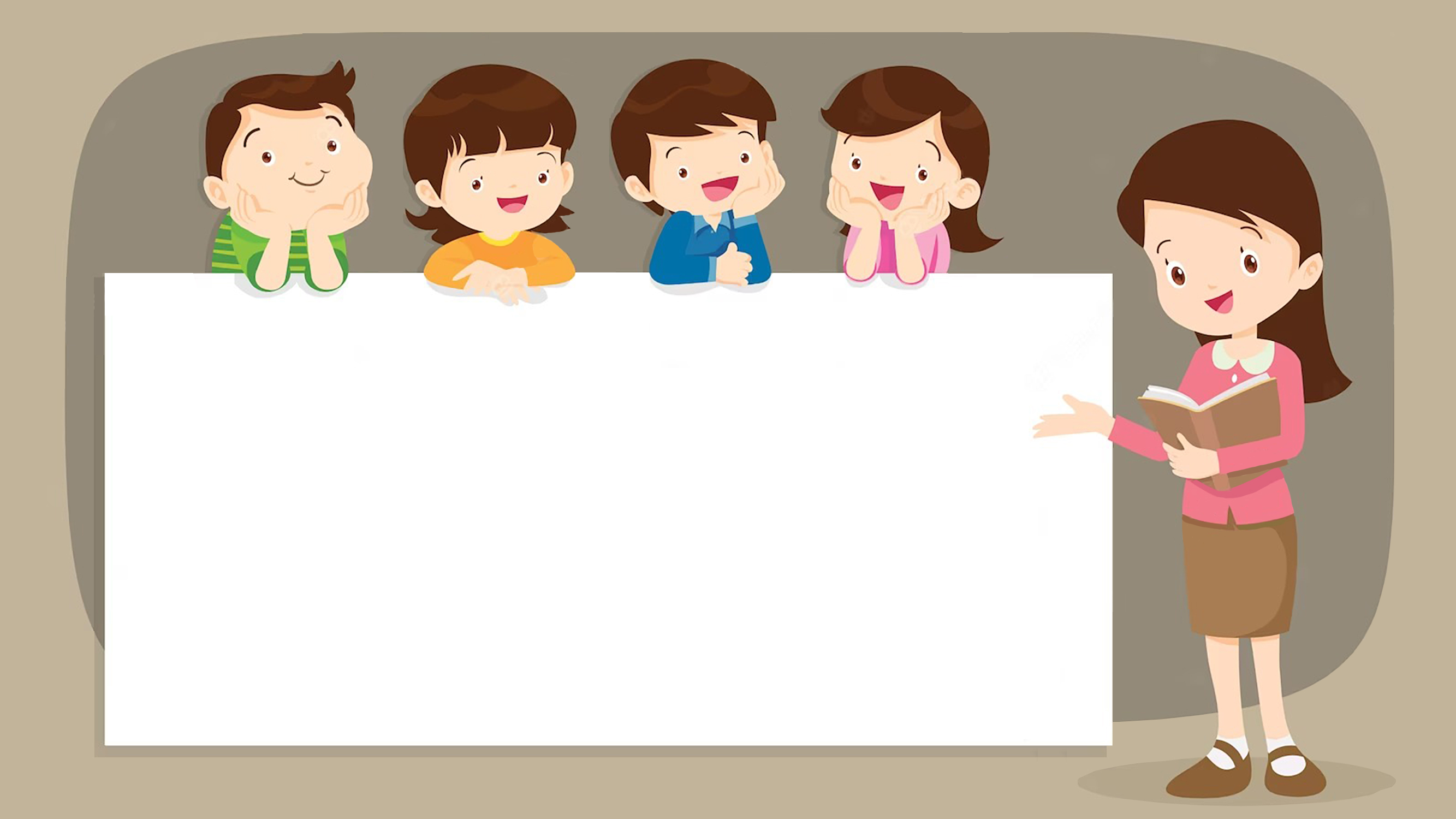 DẶN DÒ
1. 
2.
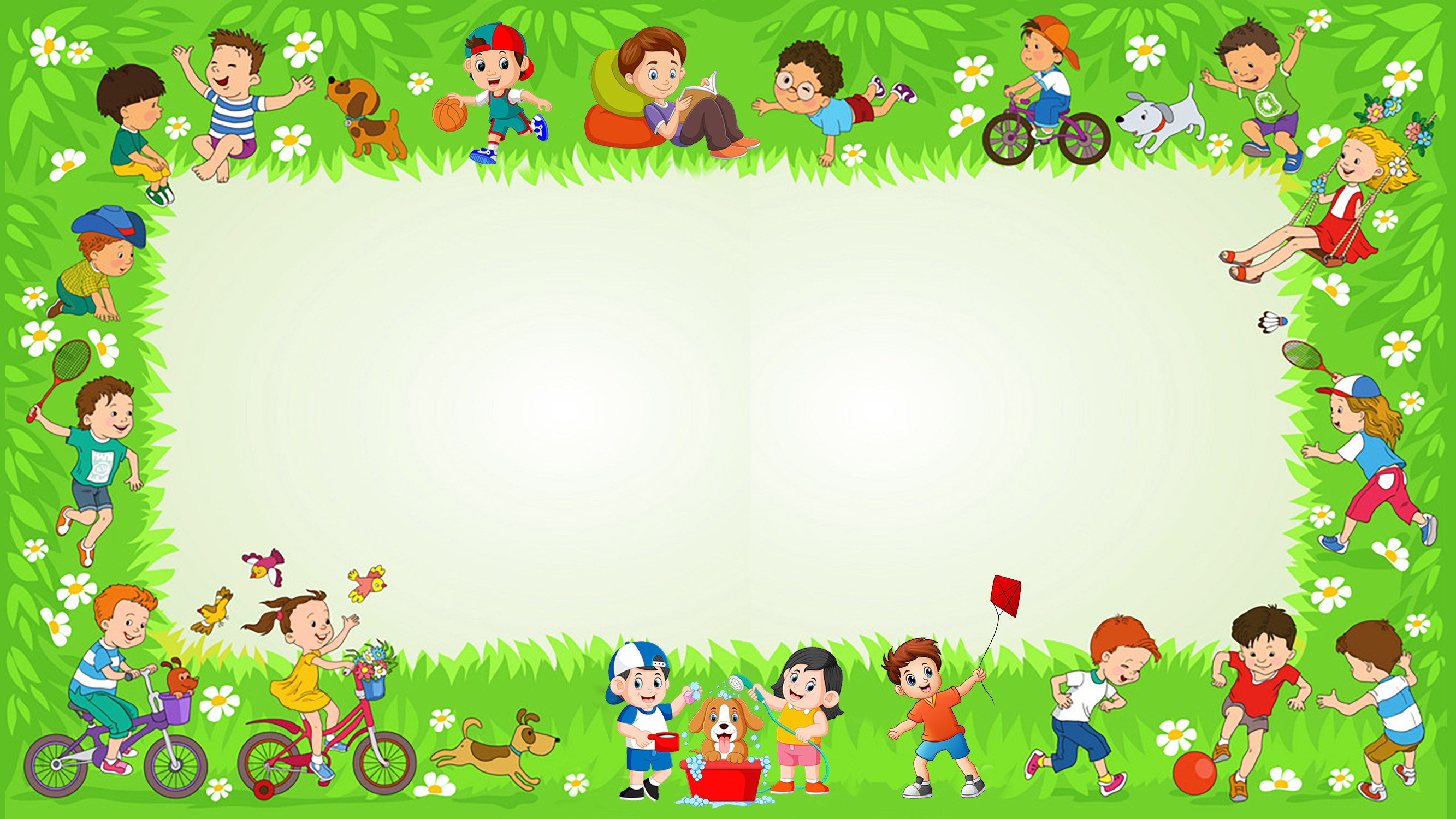 Chúc các emhọc tốt
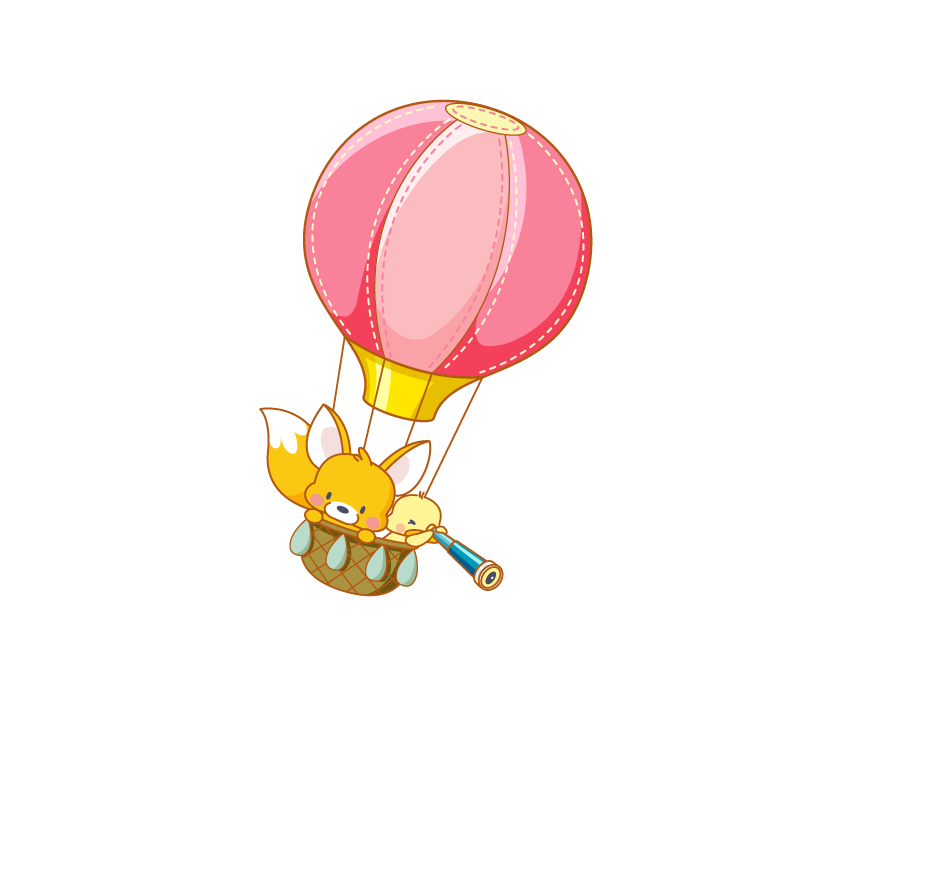 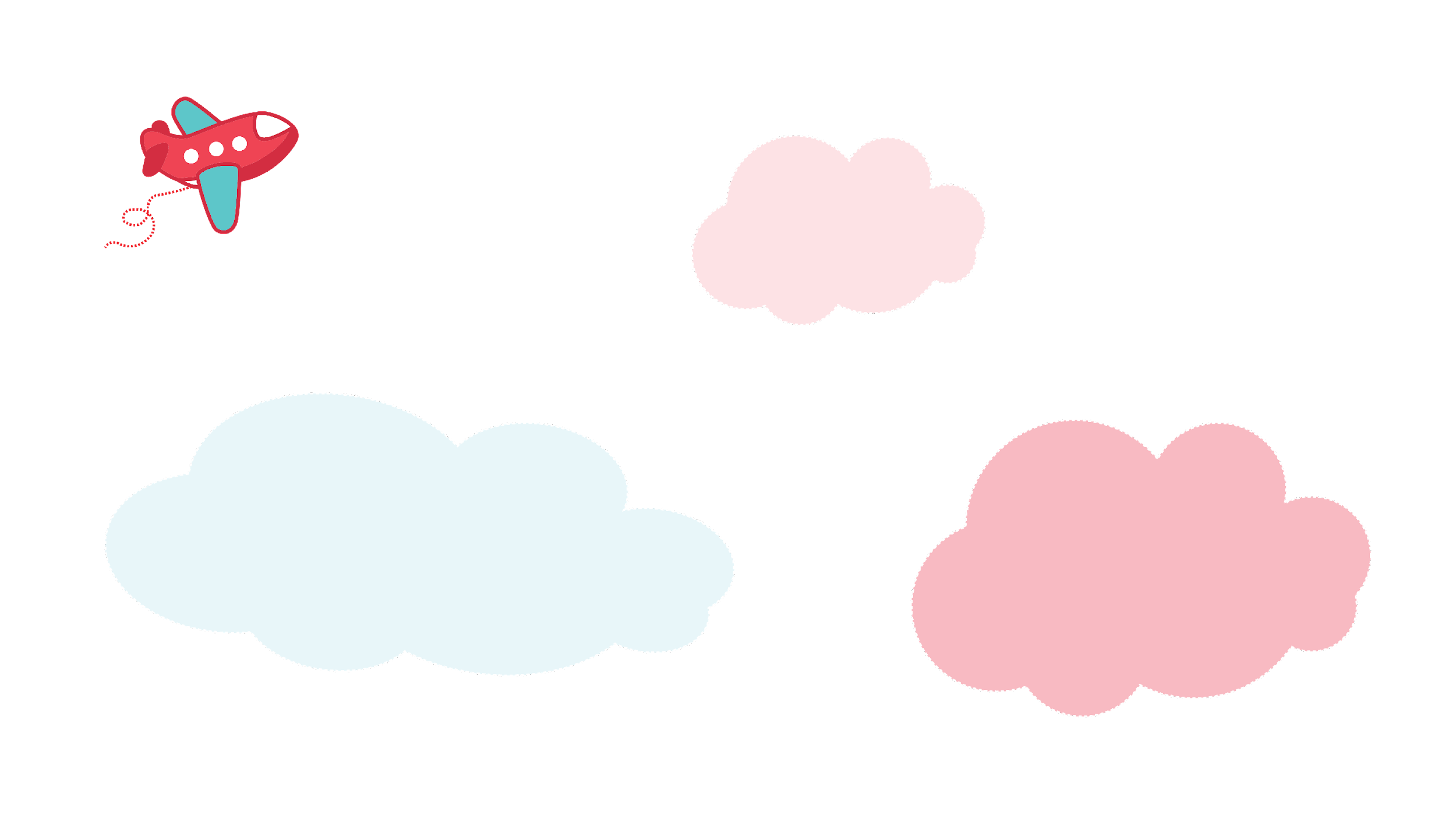 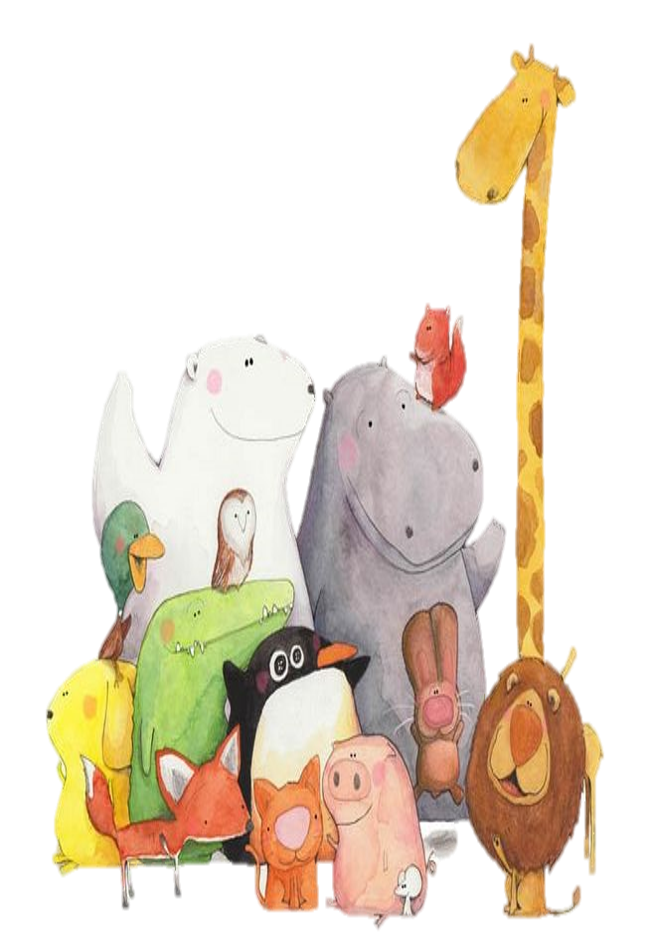 Tạm biệt các em!